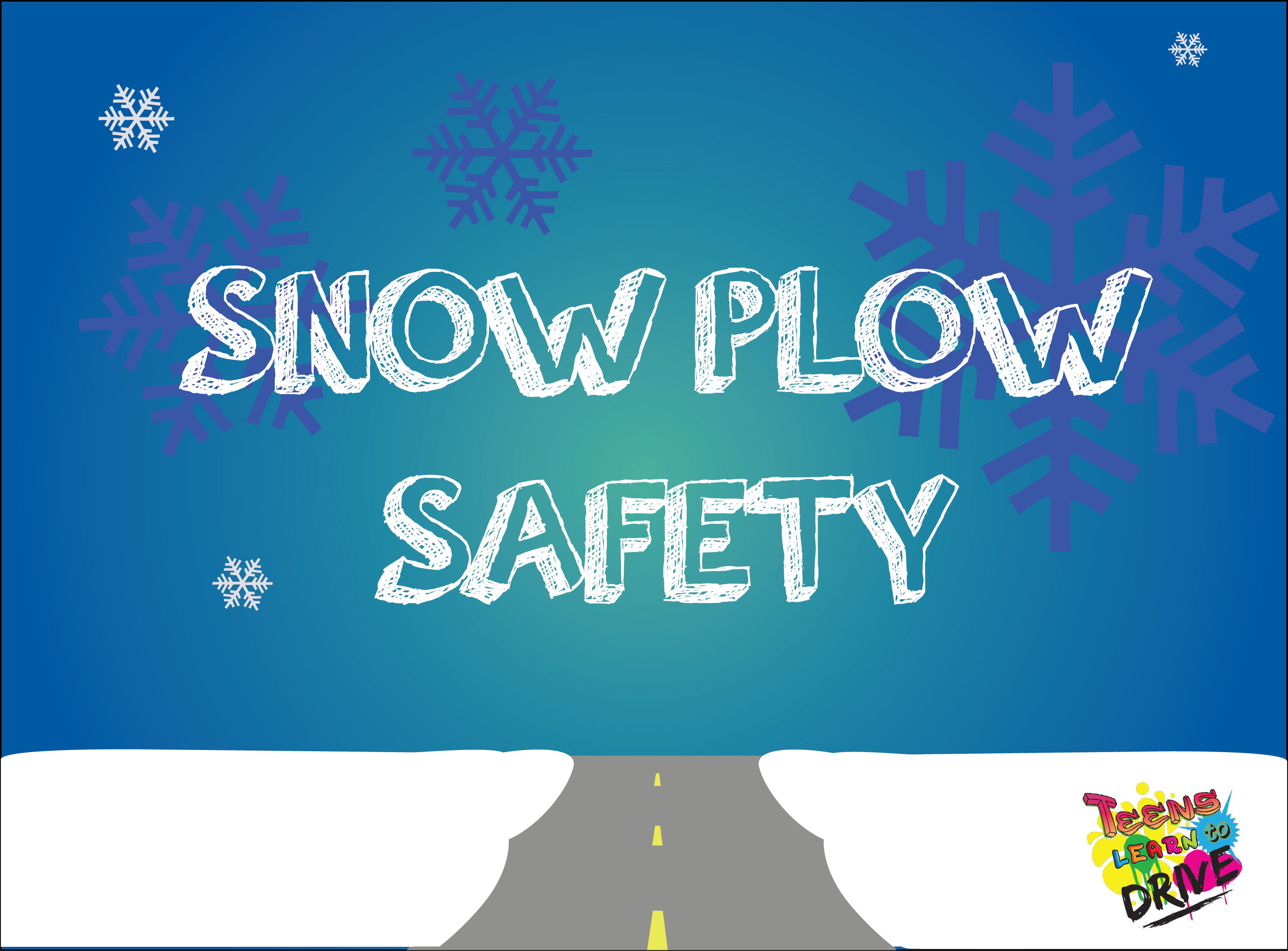 © 2016 Teens Learn to Drive
© 2013 Best Teacher Resources
[Speaker Notes: This game plays just like the popular TV Game Show, Family Feud®. ***How to set up this game template***1. Come up with seven topics or questions that you want your students to answer. Have them write the questions and their answers on a loose leaf of paper and then turn the paper in to you. Remind your students that one-word or short answers work best.2. Compile your students’ answers for each question and rank each answer from highest to lowest based on frequency. Keep track of the top eight answers for each question or topic and how many times each answer was given.For example:The question is, “What’s your favorite animal?”-14 people answered with “dog.”-11 people answered with “cat.”-9 people answered with “turtle.”
-4 people answered with “horse.”
-4 people answered with “llama.”
-3 people answered with “elephant.”
-2 people answered with “monkey.”
-2 people answered with “snake.”3. Add the game title or topic to Slide 1.4. Add the questions/topics and the answers you compiled to slides 3-9.
5. Come up with five short questions for the “Fast Money” round and enter these questions into Slide 10. 6. You’re ready to play the game!***How to play Classroom Feud***

1. Divide your class into two even teams. It’s fun to do boys vs. girls if the numbers are roughly equal!2. Have them sit in a groups (with their teams) and have each team select a captain. The captain is the only person who can provide answers. It gets too confusing, otherwise.3. Start with the first question by proceeding to Slide 2. The first captain to buzz in (or raise their hand) is the first team to answer. The answering captain will collaborate with his or her teammates and provide you with an answer (within 10-15 seconds). 
- If their answer IS one of the top 8 responses, then click on the corresponding button and add the number of points to the team score at the bottom of the screen. Then, for providing a correct answer, they get to provide another answer until they come up with one that is not on the list.- If their answer is NOT one of the top 8 responses, click the first of the three “Incorrect Buttons” (blue boxes) above the “Return to Main” button (moving left to right) and then allow the other team to provide an answer. The other team will answer until they provide a term that is NOT on the list. Then, you click the next “Incorrect Button”, and allow the other team to provide an answer again.The round is over when all of the answers have been provided –OR- all of the three “Incorrect Buttons” have been pushed. When the round is over, proceed back to the main Question/Topic screen (Slide 2) by hitting the “Return to Main” button. Then, add each team’s score from the previous round to the Team Score boxes at the bottom of the screen.4. Select the next question and repeat gameplay from Step 3. Continue playing the game until the first seven rounds have been completed.5. Proceed to the “Fast Money” round by clicking on the “Fast Money” button on Slide 2.6. Have your students get together with their team and give them 30 seconds to come up with one (1) answer for each question. Have them write their answers down so they don’t forget. After the 30 seconds have passed, click the “Proceed” button.
7. Ask each team for their answer for Question 1 (from Slide 10). Type in each team’s score (depending on the answer they provided) into the correct box. I tend to give scores of 1-10 for each answer, where better answers receive more points. Repeat for Questions 2-5, then total each team’s points and enter them into the “Total” boxes. Then, click the “Return to Main” button and add the “Fast Money” points to each team’s overall score.8. Congratulate the winning team! No homework, perhaps?© 2013 Best Teacher ResourcesAny redistribution or reproduction of part or all of the contents in any form is prohibited. You may not distribute or commercially exploit the content. Nor may you transmit it or store it in any other website or other form of electronic retrieval system.]
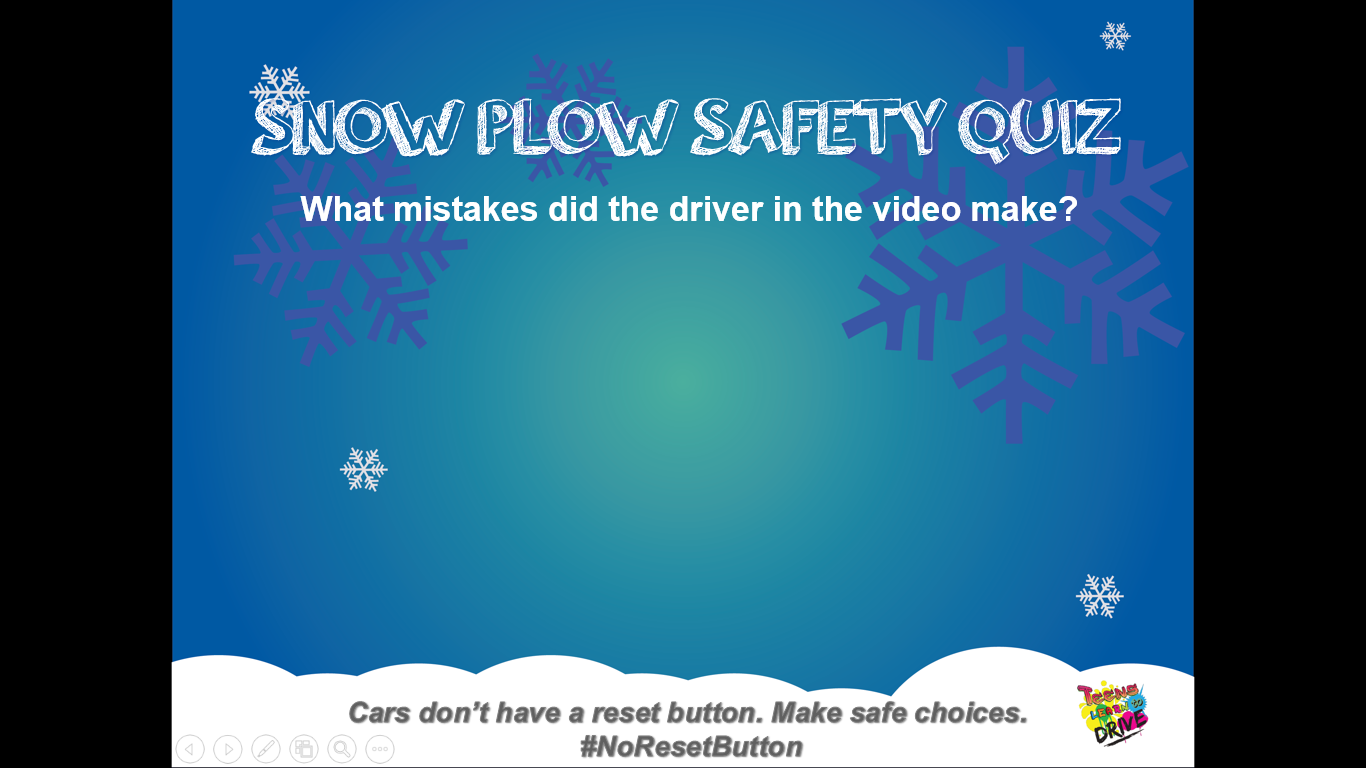 Answer 1
Passed on the right
Lost control in front of plow
Answer 5
Unsafe lane change
Answer 2
Answer 6
Drinking/eating distraction
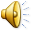 Tailgated
Tires caught in snow ridge
Answer 3
Answer 7
Took hands off the wheel
Answer 4
Adjusting the mirror
Answer 8
© 2016 Teens Learn to Drive
[Speaker Notes: Notes:1. Add the question at the top2. Add each of the individual answers to the boxes using the following format:[Word                     Number of times answer was given]For example:

Question: “What is your favorite animal?”Dog                     14Cat                      11
Turtle                    9
Horse                    4Llama                    4
Elephant                3
Monkey                  2
Snake                    2© 2013 Best Teacher ResourcesAny redistribution or reproduction of part or all of the contents in any form is prohibited. You may not distribute or commercially exploit the content. Nor may you transmit it or store it in any other website or other form of electronic retrieval system.]
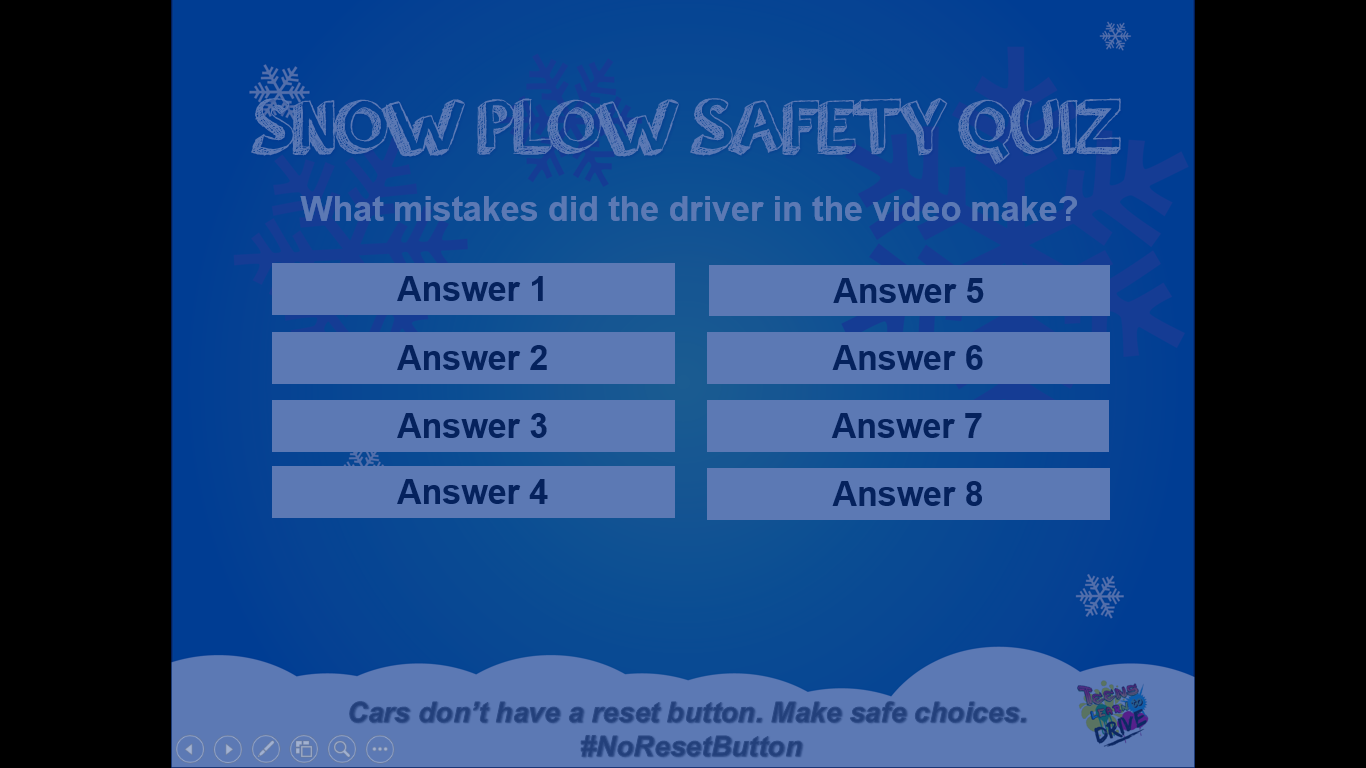 Passing on the right

NEVER pass a snow plow on the RIGHT!

The snow plow blade is wider than the lane and you could accidentally hit it.  
Plus you’d be invisible to the driver because you’re in his blind spot and hidden by the churning snow.  

Instead of trying to pass, take a deep breath and calm yourself. Remember that the road behind the plow is cleared and safer.
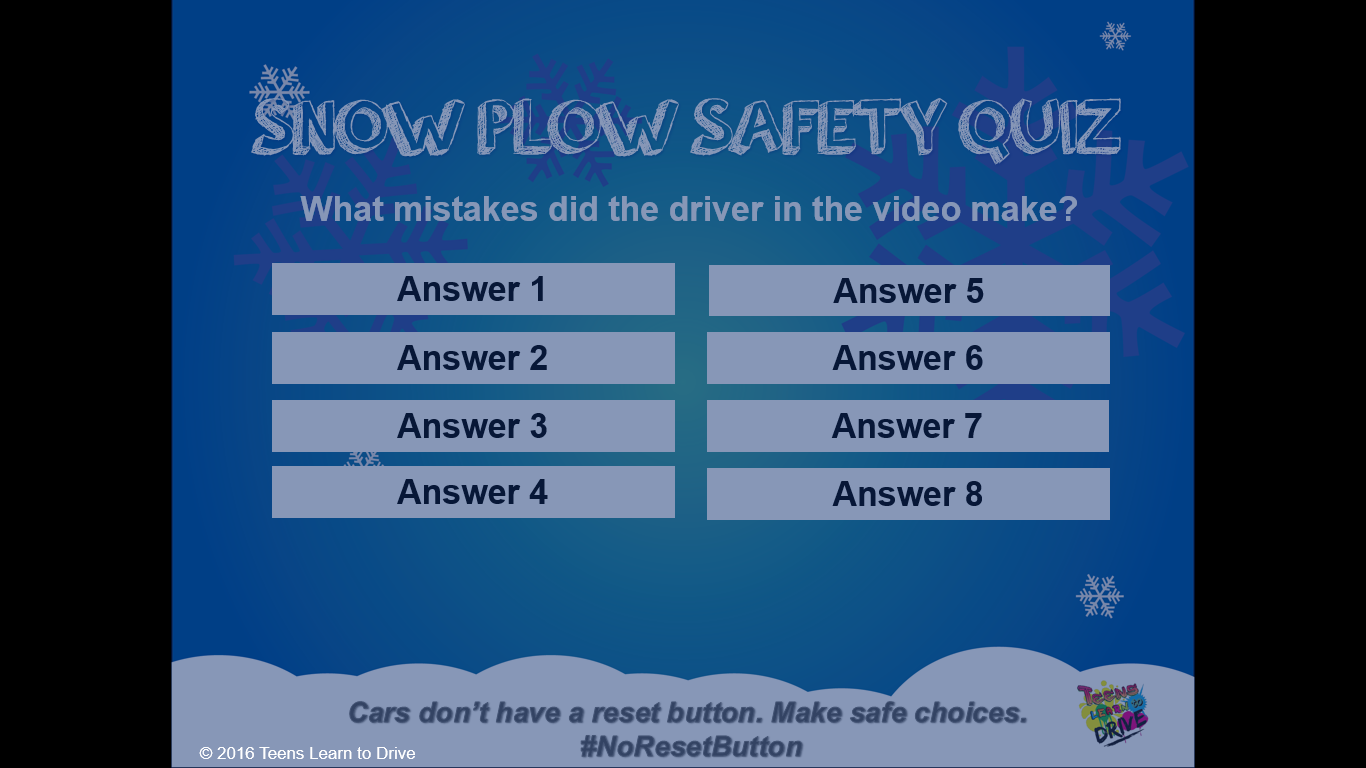 Back
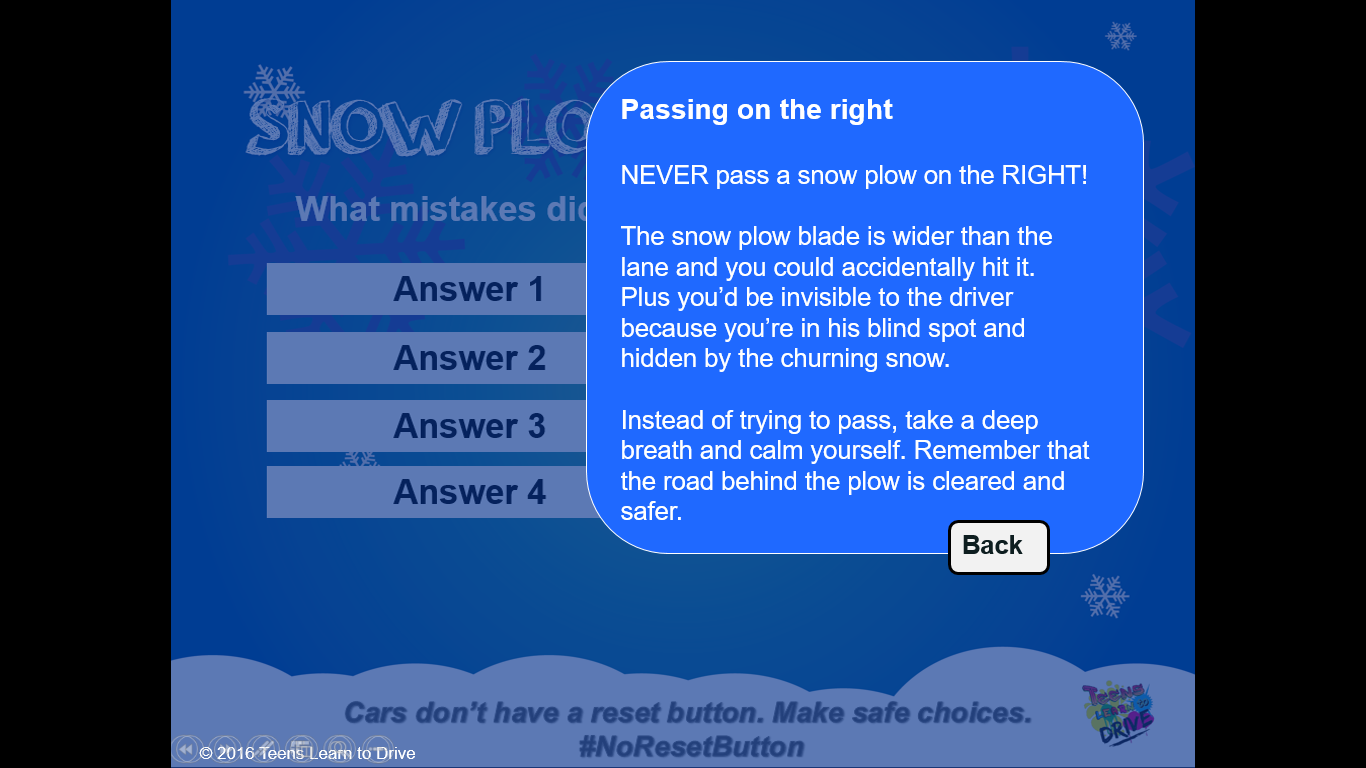 © 2016 Teens Learn to Drive
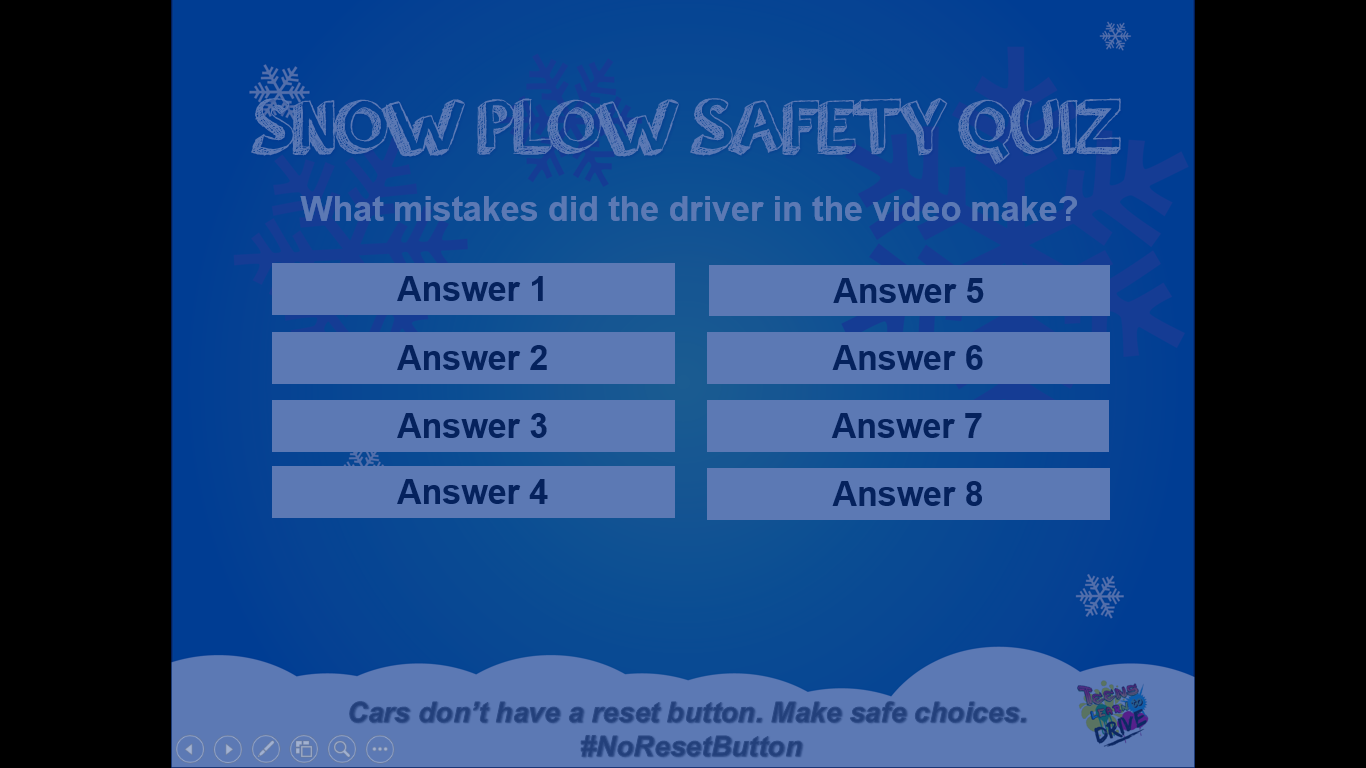 Passing on the left

In this situation the driver had to pull into a lane of oncoming traffic to pass.  

Before you do that you must make sure you have a clear view and ample time to pass safely.  Also make sure there are no pedestrians, vehicles, or other obstacles in your planned path of travel

NEVER pass on a curve.
NEVER pass when you are going uphill.
NEVER pass going downhill.
NEVER pass in an intersection.
NEVER cross a solid line marker on the road.
Back
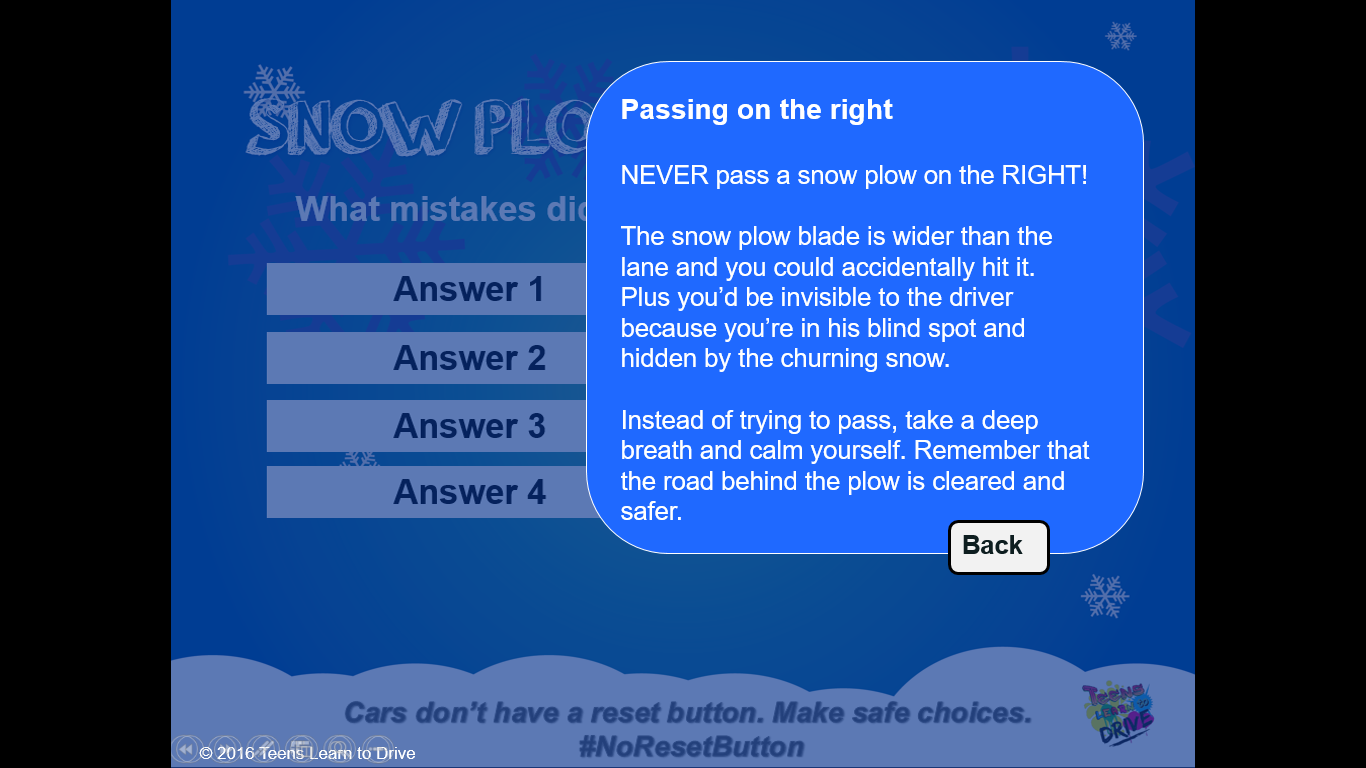 © 2016 Teens Learn to Drive
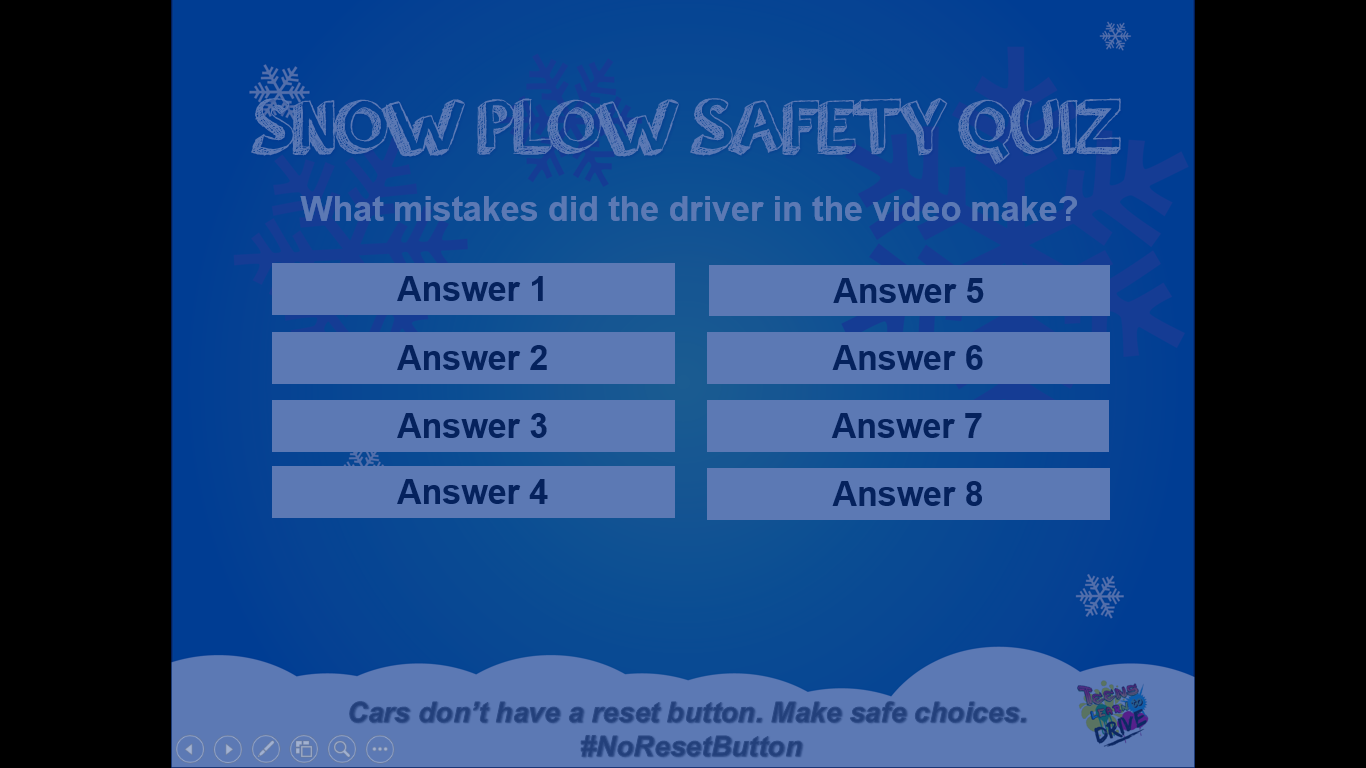 Tires caught in snow ridge

After the plow has passed, it leaves a ridge of snow on either side of where the plow and blade were. If you want to change lanes, you need to properly angle your tires to get through the ridge of snow safely.  Otherwise you can catch your tires in it and lose control of the vehicle.

On freeways, several snow plows may be staggered across the road, clearing all lanes at the same time by passing a ridge of snow from plow to plow. 

NEVER try to pass between them.
Back
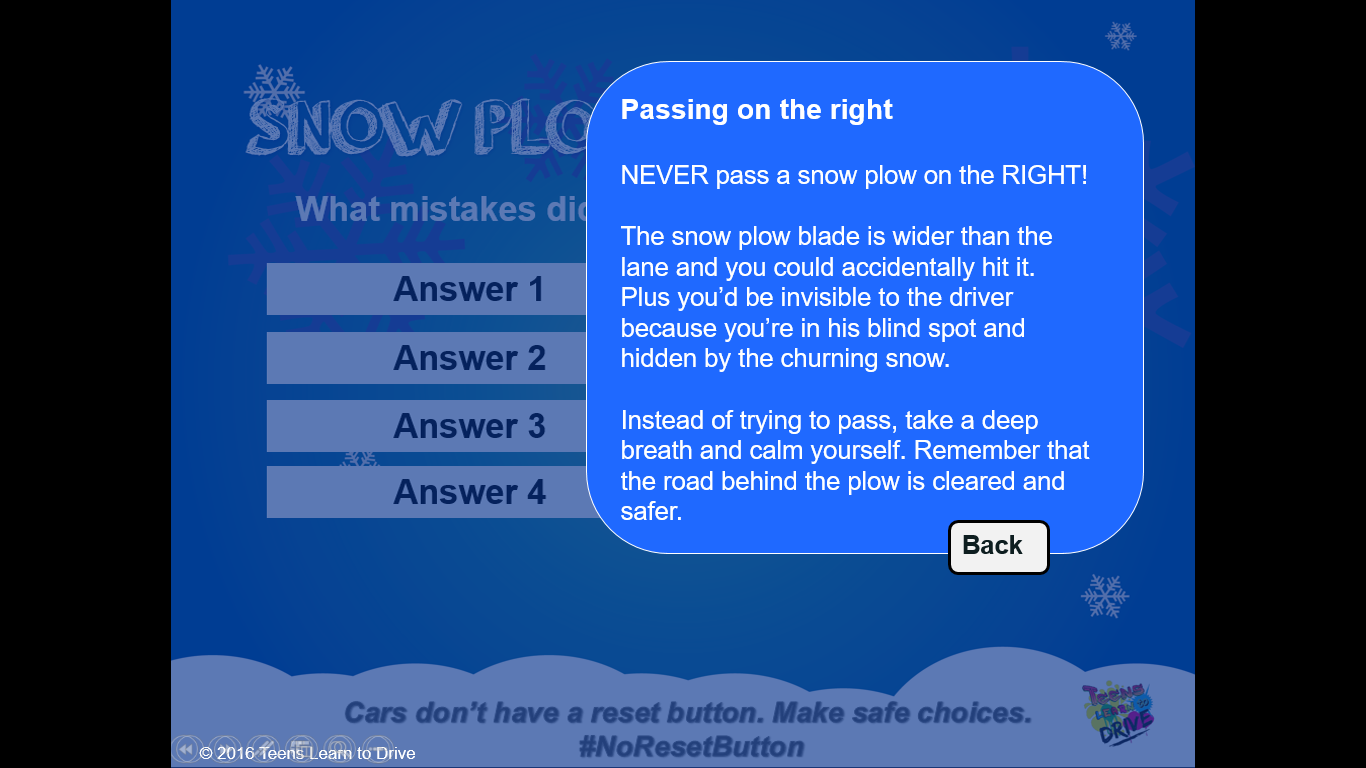 © 2016 Teens Learn to Drive
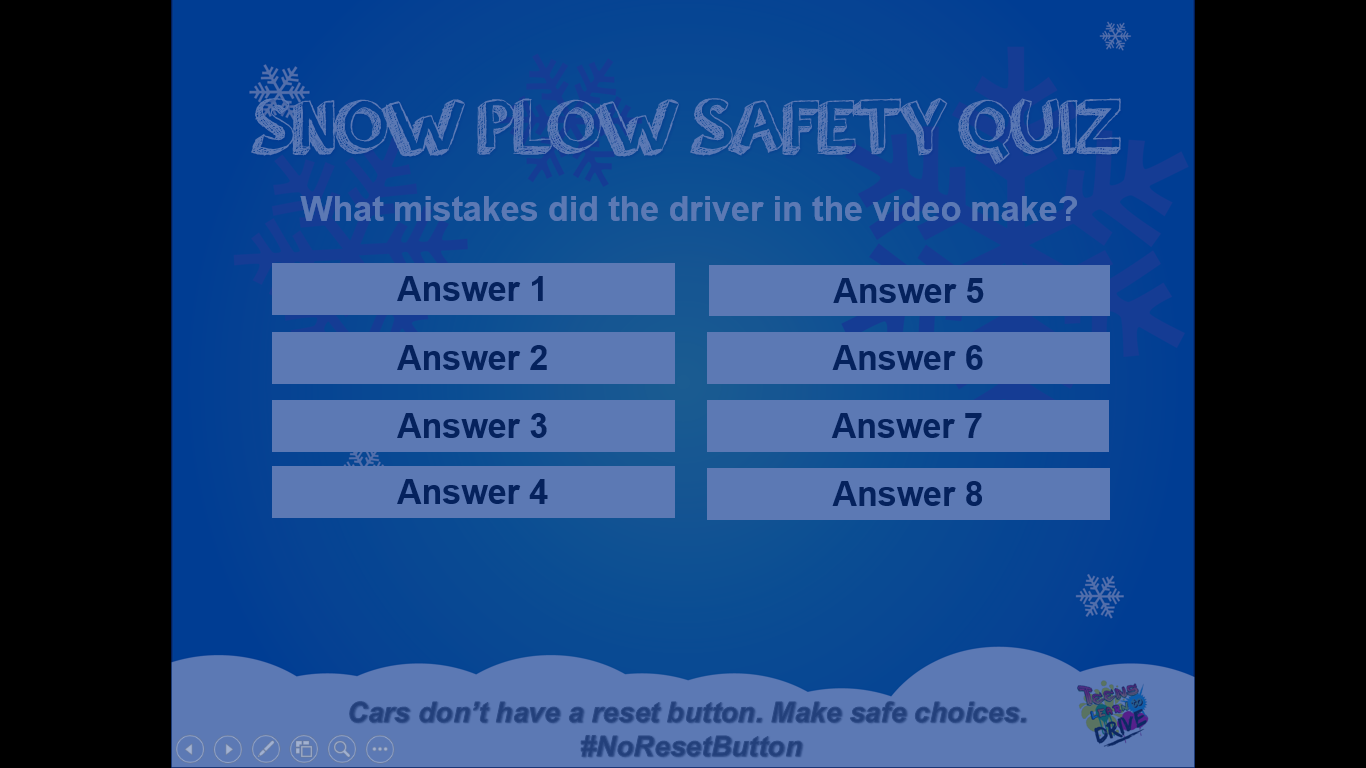 Slid on road in front of the plow

The safest space for a car is behind a snow plow. The road in front of the snow plow isn’t cleared yet so it isn’t safe to drive on.
Back
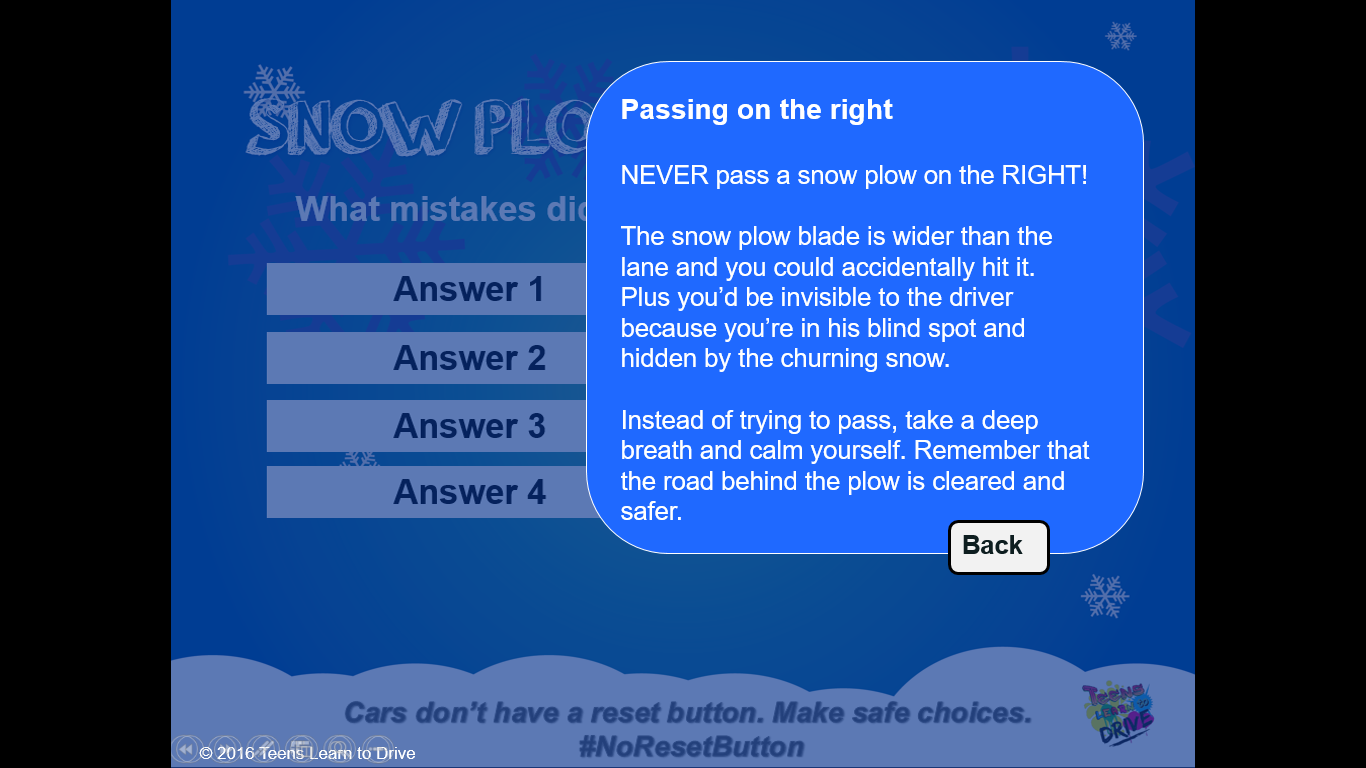 © 2016 Teens Learn to Drive
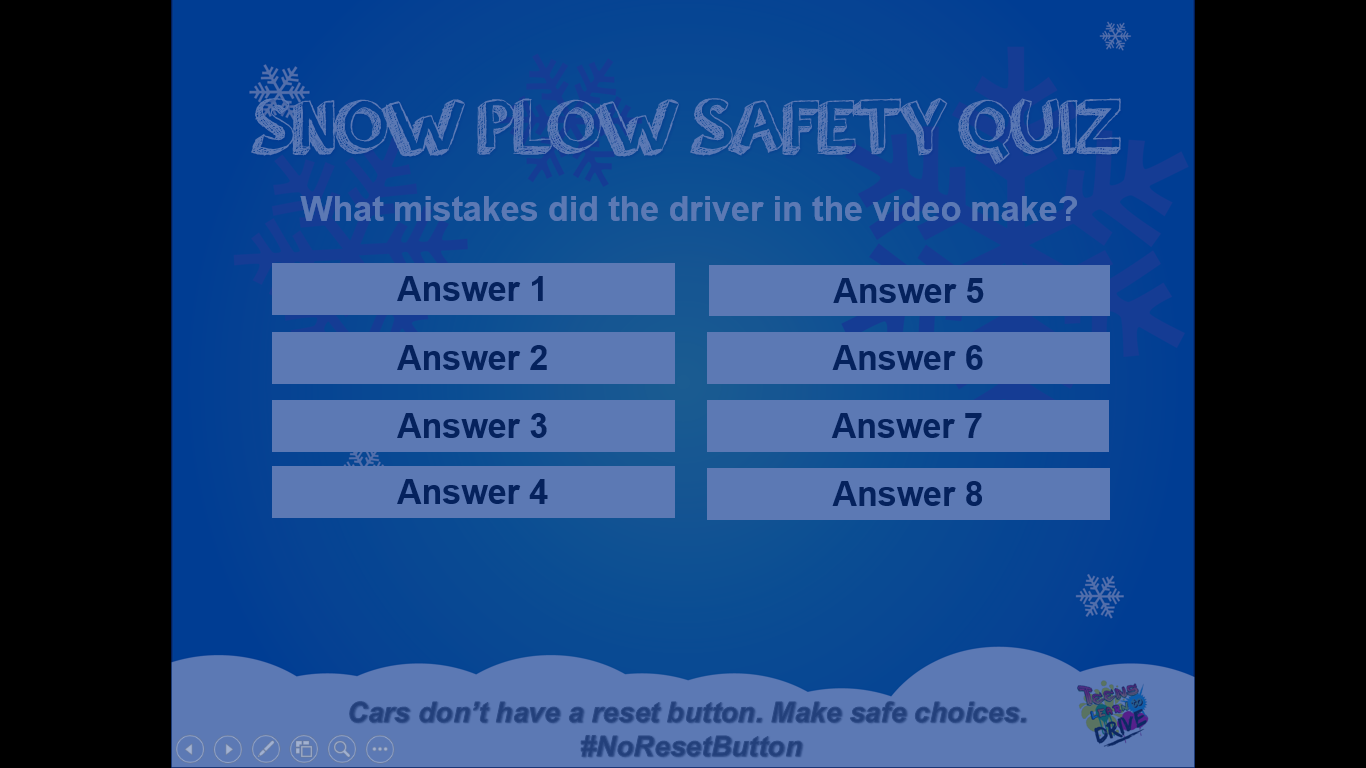 Drinking/ Holding Coffee

Snowy and icy conditions require your full attention and two hands on the steering wheel.  

As a driver you are not only responsible for the safety of yourself and your passengers but also the other vehicles and pedestrians that share the road.
Back
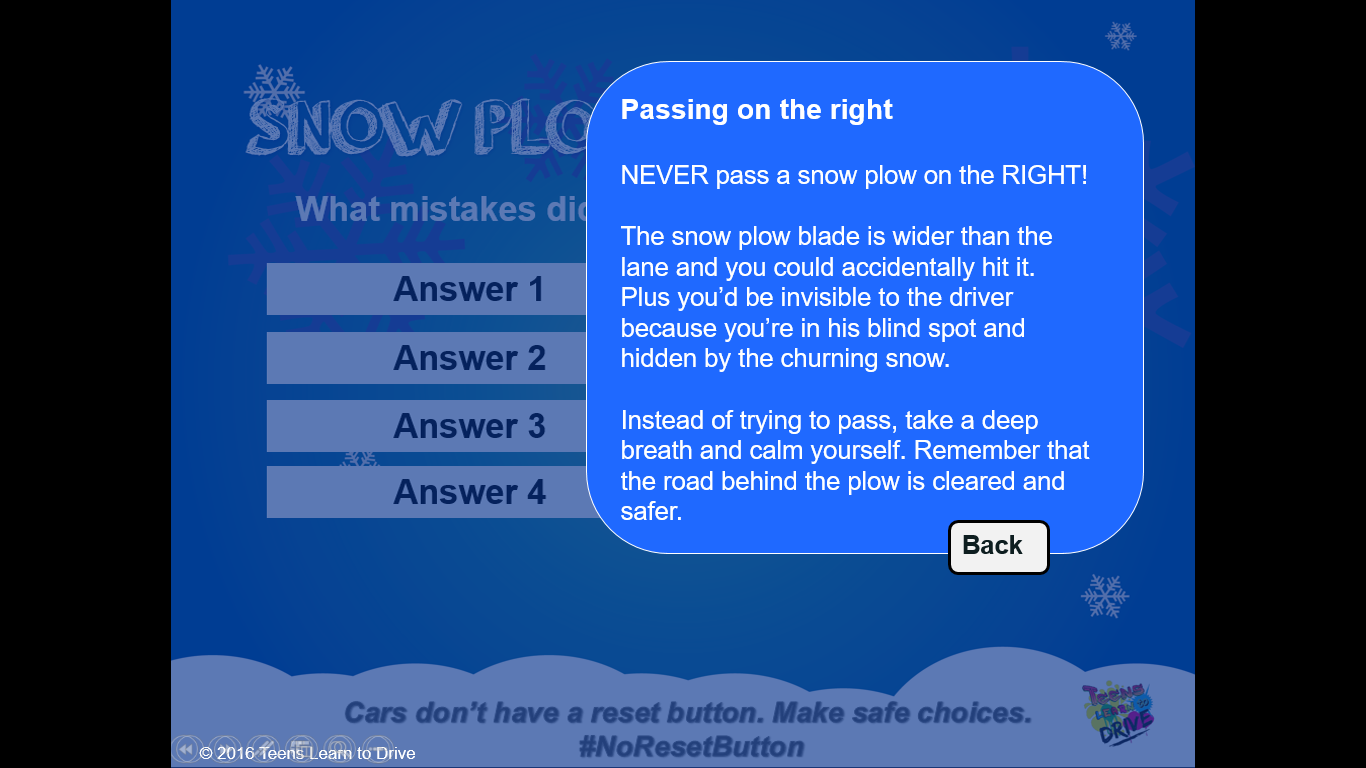 © 2016 Teens Learn to Drive
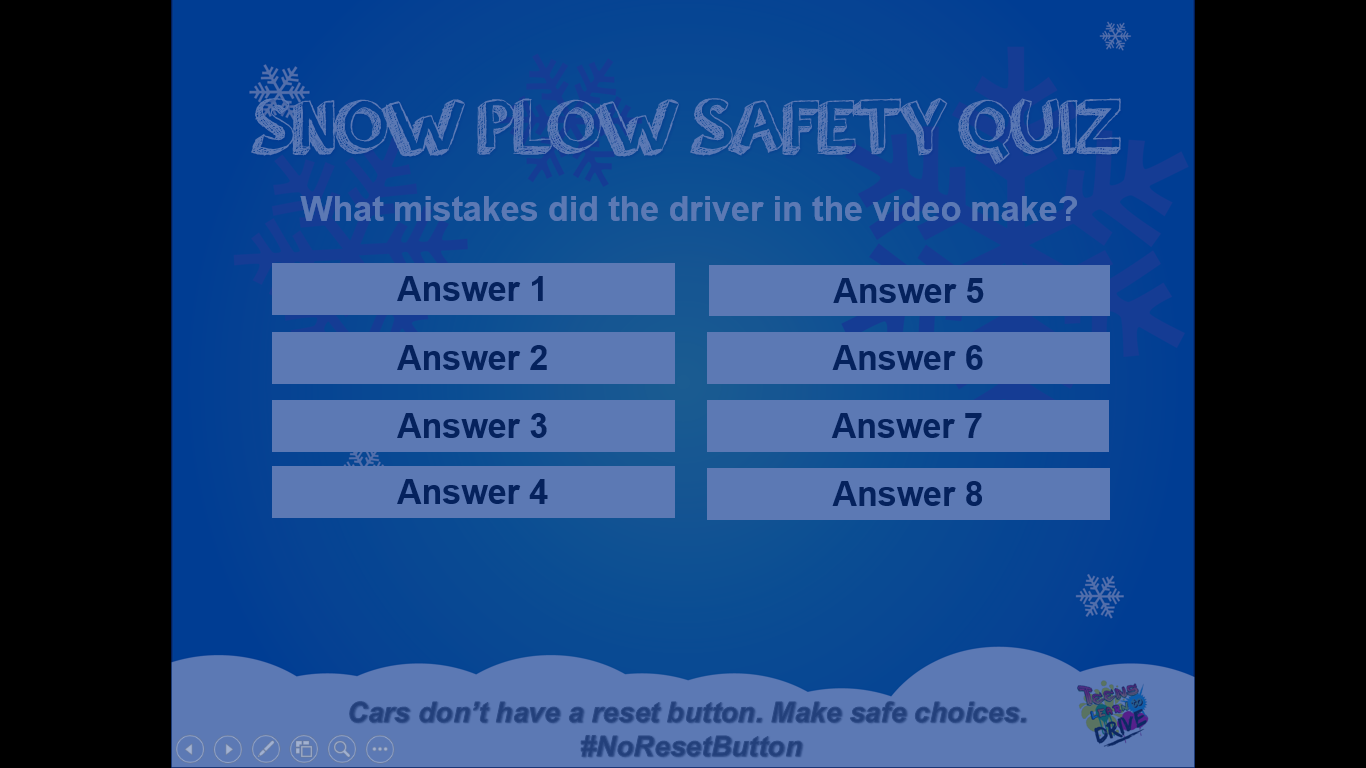 Tailgating

A lower-friction road surface means it takes more time for your tires to find grip and change your speed or direction.

Make sure you leave extra room between your car and the snow plow. 

Do not assume that the snow plow operator can see you.
Back
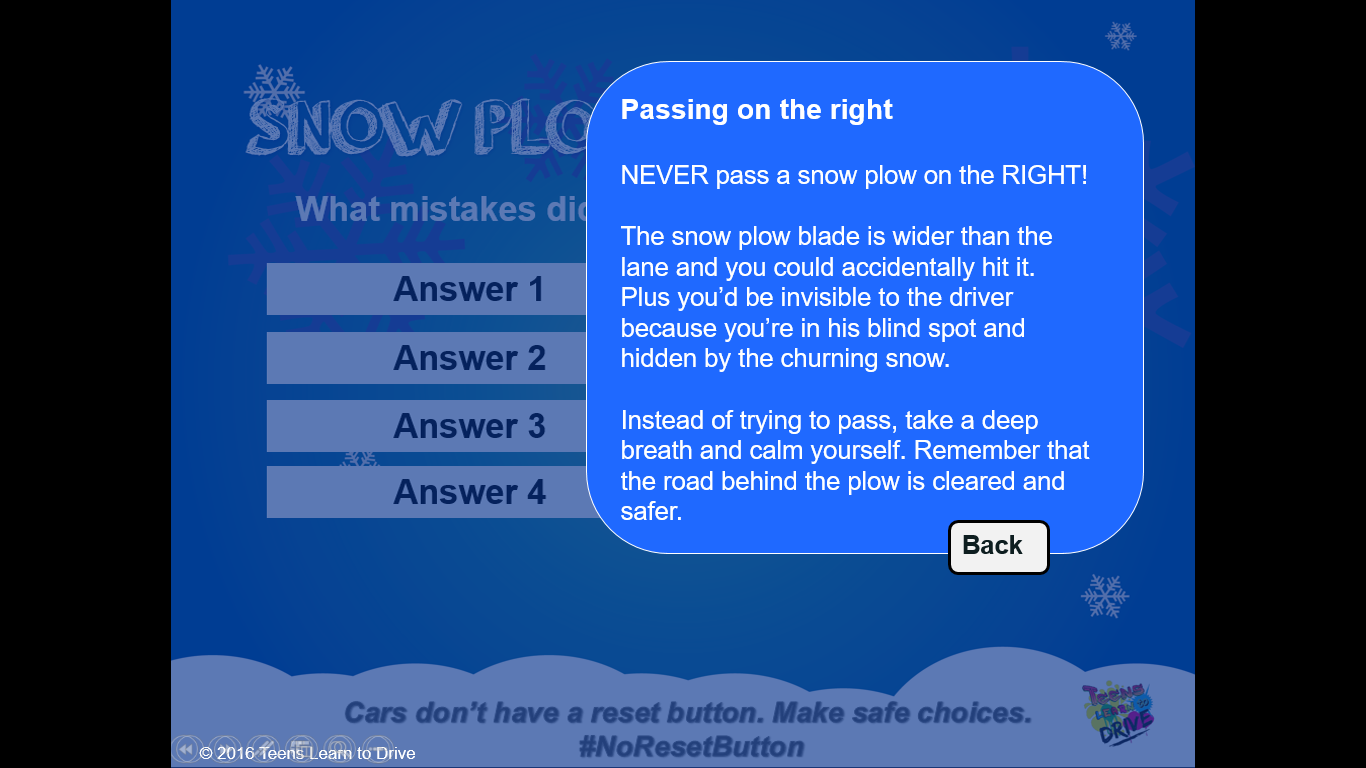 © 2016 Teens Learn to Drive
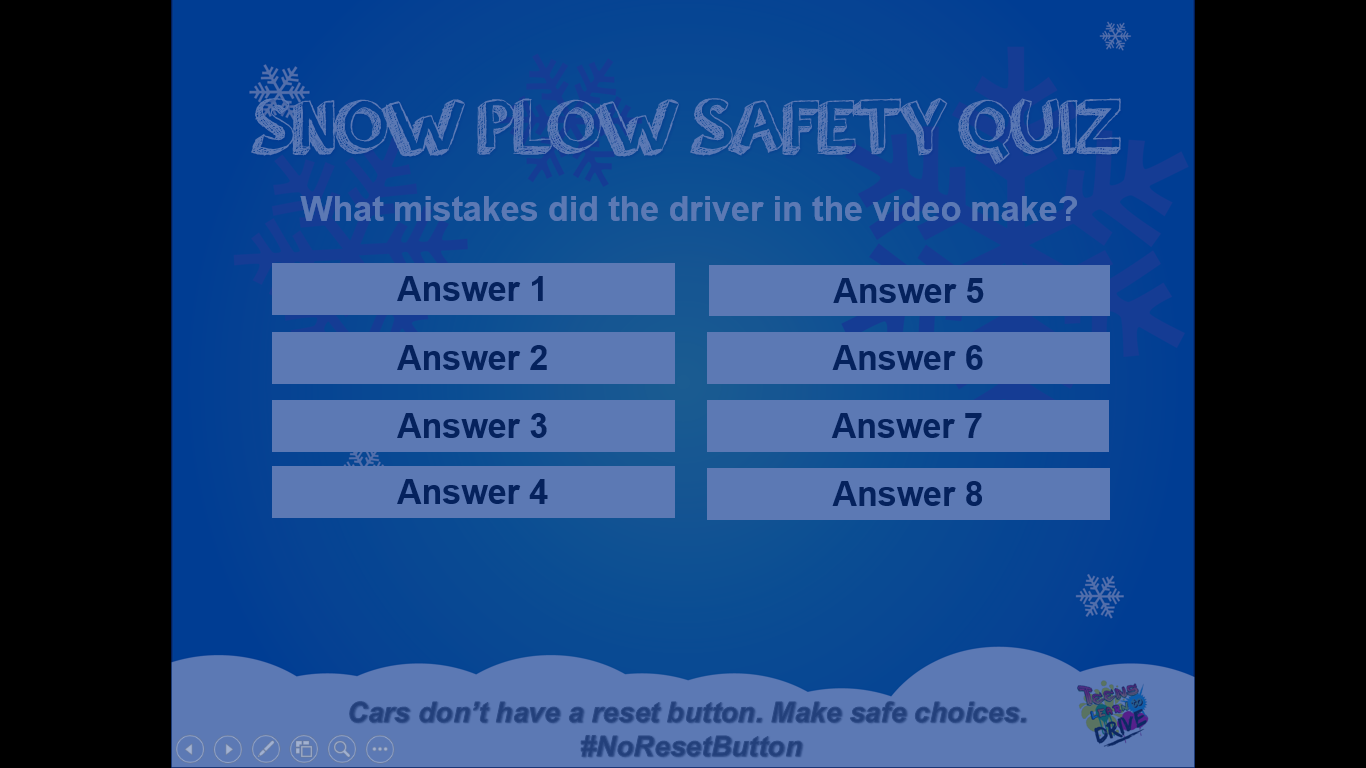 Both hands off the wheel

Congrats for noticing that the driver took both hands off the wheel!

Taking your hands off the wheel is always dangerous but it’s especially dangerous in winter conditions. 

Ice, snow and restricted visibility  require your full attention and the ability to maintain control of the vehicle at all times.
Back
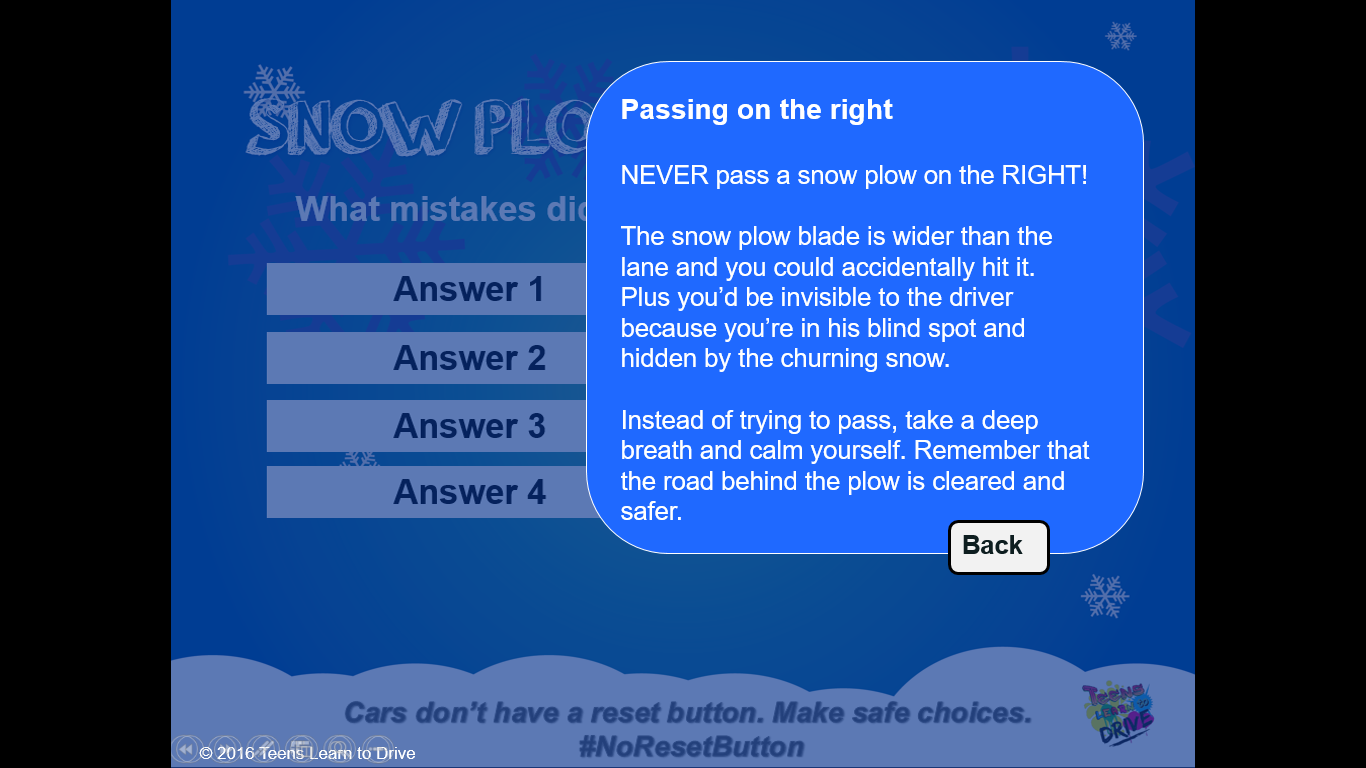 © 2016 Teens Learn to Drive
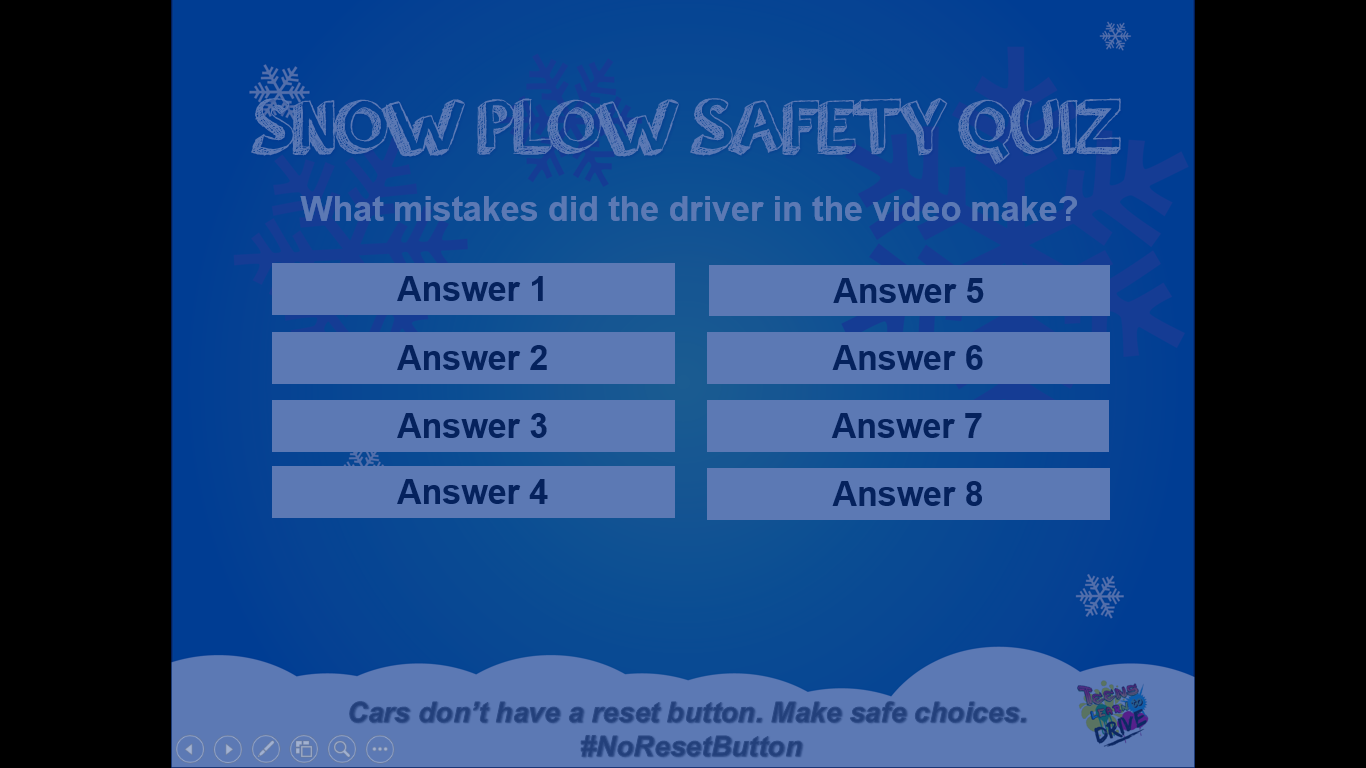 Adjusting the mirror

Check and adjust your mirrors before you start the car – not while you’re driving.
Back
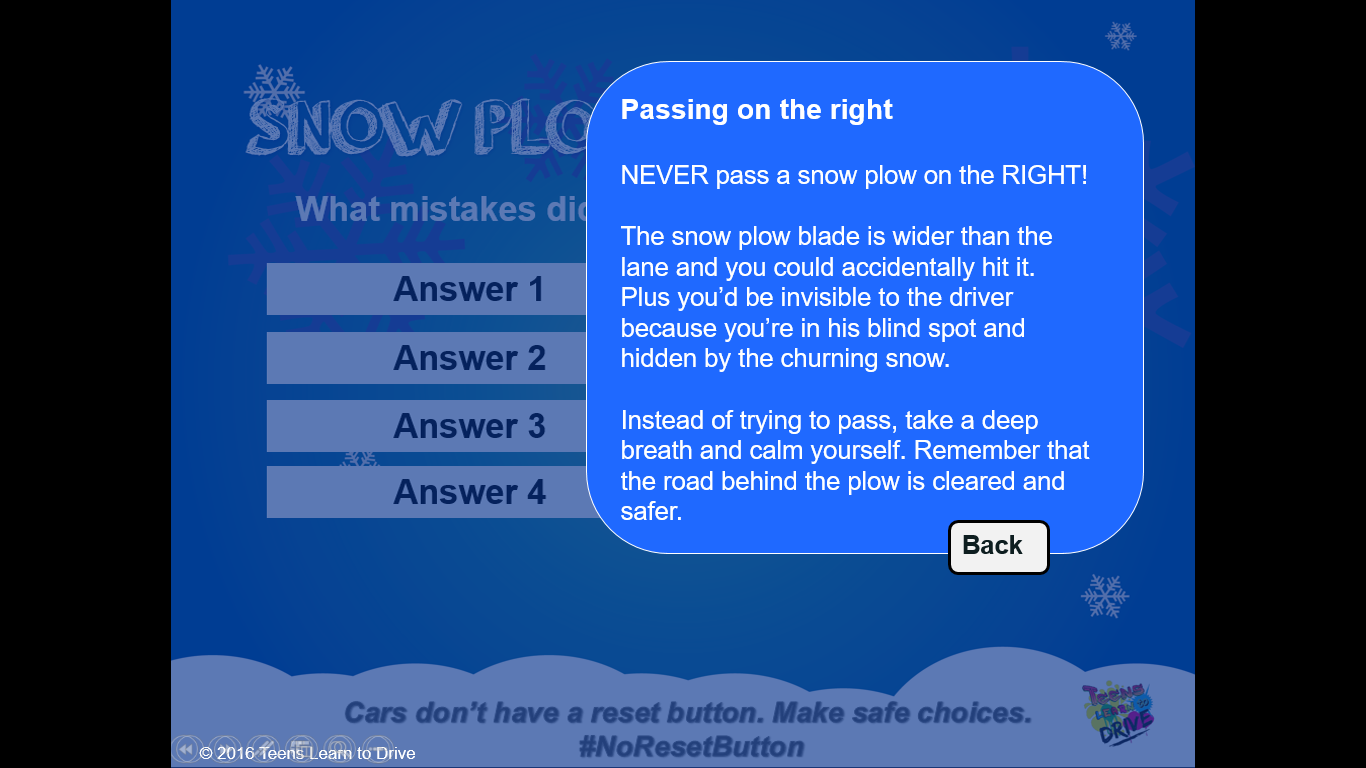 © 2016 Teens Learn to Drive
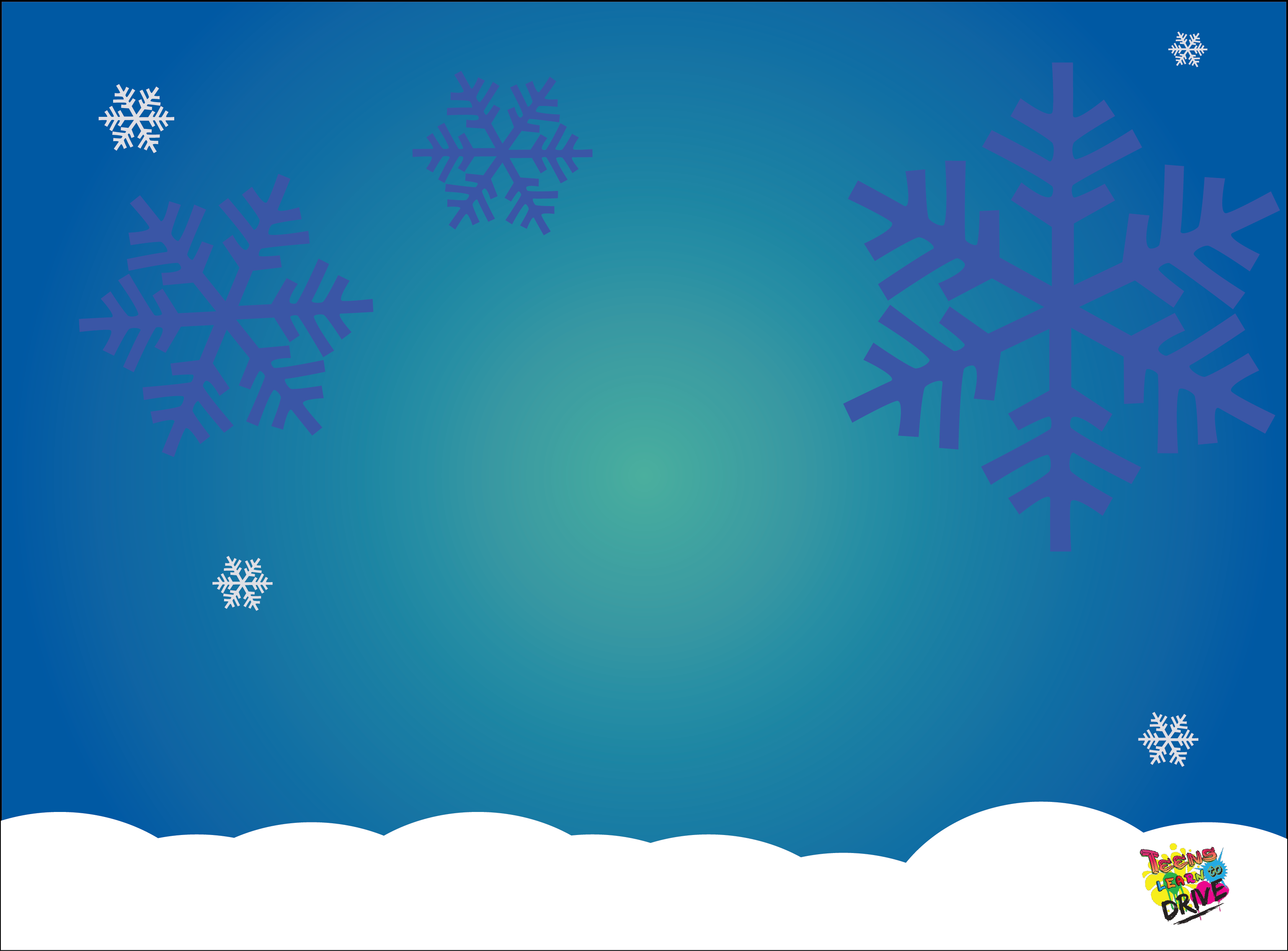 SNOW PLOW SAFETY QUIZ
What mistakes did the driver in the video make?
Answer 1
Passed on the right
Lost control in front of plow
Answer 5
Unsafe lane change
Answer 2
Answer 6
Drinking/eating distraction
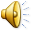 Tailgated
Tires caught in snow ridge
Answer 3
Answer 7
Took hands off the wheel
Answer 4
Adjusting the mirror
Answer 8
Cars don’t have a reset button. Make safe choices. 
#NoResetButton
© 2016 Teens Learn to Drive
© 2013 Best Teacher Resources
[Speaker Notes: Notes:1. Add the question at the top2. Add each of the individual answers to the boxes using the following format:[Word                     Number of times answer was given]For example:

Question: “What is your favorite animal?”Dog                     14Cat                      11
Turtle                    9
Horse                    4Llama                    4
Elephant                3
Monkey                  2
Snake                    2© 2013 Best Teacher ResourcesAny redistribution or reproduction of part or all of the contents in any form is prohibited. You may not distribute or commercially exploit the content. Nor may you transmit it or store it in any other website or other form of electronic retrieval system.]
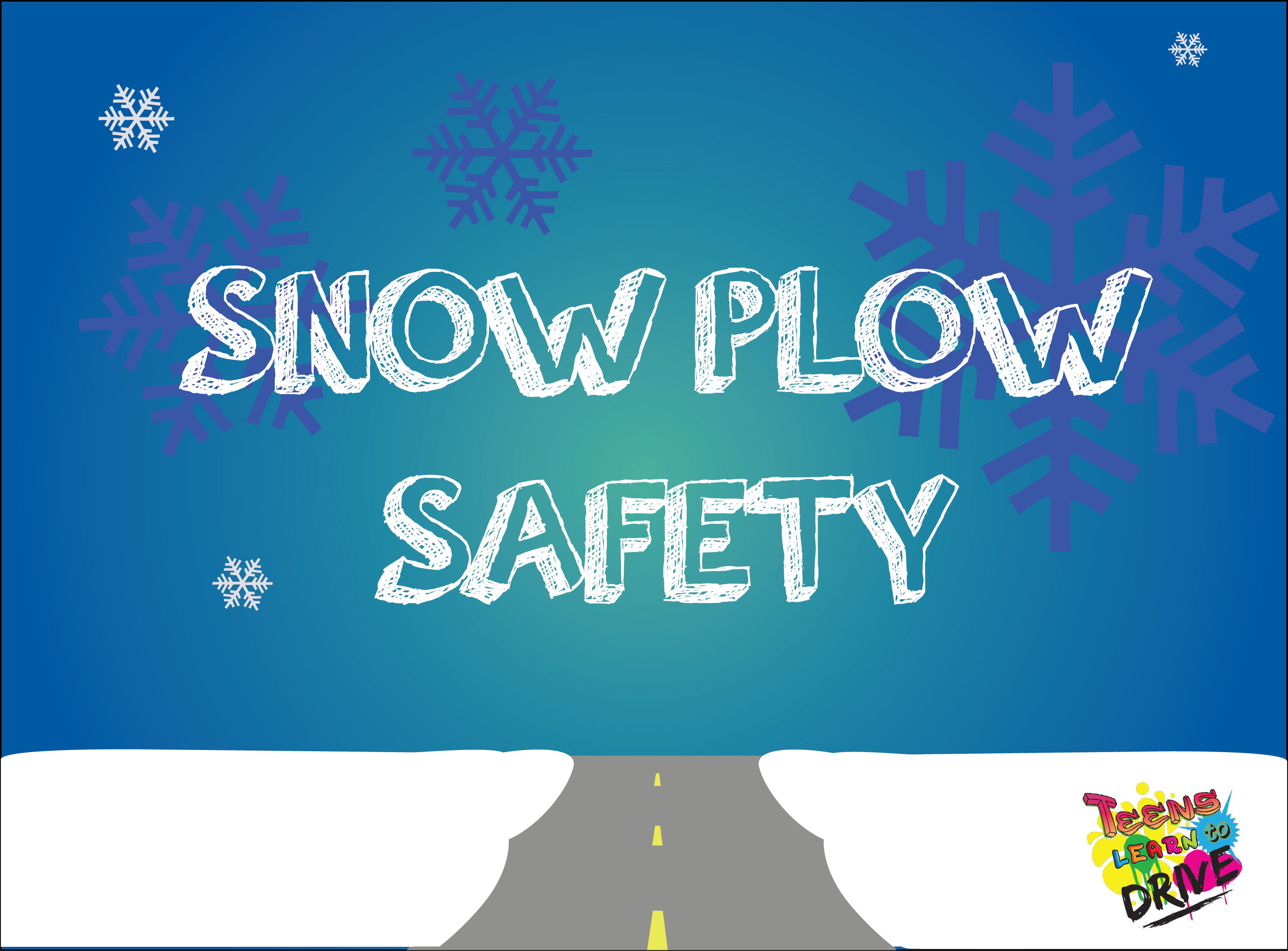 Contact Information:

If you have any questions about this presentation, snow plow safety, or Teens Learn to Drive, please contact us at:

Email: amhayes@TeensLearntoDrive.com

Phone Number: 647-227-4220

This resource and the accompanying video are free to use with credit to Teens Learn to Drive.
Back
© 2016 Teens Learn to Drive
© 2013 Best Teacher Resources
[Speaker Notes: This game plays just like the popular TV Game Show, Family Feud®. ***How to set up this game template***1. Come up with seven topics or questions that you want your students to answer. Have them write the questions and their answers on a loose leaf of paper and then turn the paper in to you. Remind your students that one-word or short answers work best.2. Compile your students’ answers for each question and rank each answer from highest to lowest based on frequency. Keep track of the top eight answers for each question or topic and how many times each answer was given.For example:The question is, “What’s your favorite animal?”-14 people answered with “dog.”-11 people answered with “cat.”-9 people answered with “turtle.”
-4 people answered with “horse.”
-4 people answered with “llama.”
-3 people answered with “elephant.”
-2 people answered with “monkey.”
-2 people answered with “snake.”3. Add the game title or topic to Slide 1.4. Add the questions/topics and the answers you compiled to slides 3-9.
5. Come up with five short questions for the “Fast Money” round and enter these questions into Slide 10. 6. You’re ready to play the game!***How to play Classroom Feud***

1. Divide your class into two even teams. It’s fun to do boys vs. girls if the numbers are roughly equal!2. Have them sit in a groups (with their teams) and have each team select a captain. The captain is the only person who can provide answers. It gets too confusing, otherwise.3. Start with the first question by proceeding to Slide 2. The first captain to buzz in (or raise their hand) is the first team to answer. The answering captain will collaborate with his or her teammates and provide you with an answer (within 10-15 seconds). 
- If their answer IS one of the top 8 responses, then click on the corresponding button and add the number of points to the team score at the bottom of the screen. Then, for providing a correct answer, they get to provide another answer until they come up with one that is not on the list.- If their answer is NOT one of the top 8 responses, click the first of the three “Incorrect Buttons” (blue boxes) above the “Return to Main” button (moving left to right) and then allow the other team to provide an answer. The other team will answer until they provide a term that is NOT on the list. Then, you click the next “Incorrect Button”, and allow the other team to provide an answer again.The round is over when all of the answers have been provided –OR- all of the three “Incorrect Buttons” have been pushed. When the round is over, proceed back to the main Question/Topic screen (Slide 2) by hitting the “Return to Main” button. Then, add each team’s score from the previous round to the Team Score boxes at the bottom of the screen.4. Select the next question and repeat gameplay from Step 3. Continue playing the game until the first seven rounds have been completed.5. Proceed to the “Fast Money” round by clicking on the “Fast Money” button on Slide 2.6. Have your students get together with their team and give them 30 seconds to come up with one (1) answer for each question. Have them write their answers down so they don’t forget. After the 30 seconds have passed, click the “Proceed” button.
7. Ask each team for their answer for Question 1 (from Slide 10). Type in each team’s score (depending on the answer they provided) into the correct box. I tend to give scores of 1-10 for each answer, where better answers receive more points. Repeat for Questions 2-5, then total each team’s points and enter them into the “Total” boxes. Then, click the “Return to Main” button and add the “Fast Money” points to each team’s overall score.8. Congratulate the winning team! No homework, perhaps?© 2013 Best Teacher ResourcesAny redistribution or reproduction of part or all of the contents in any form is prohibited. You may not distribute or commercially exploit the content. Nor may you transmit it or store it in any other website or other form of electronic retrieval system.]